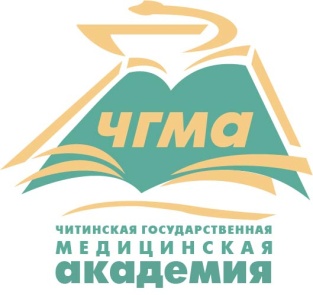 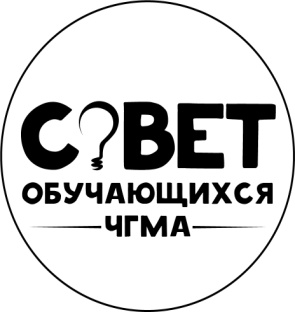 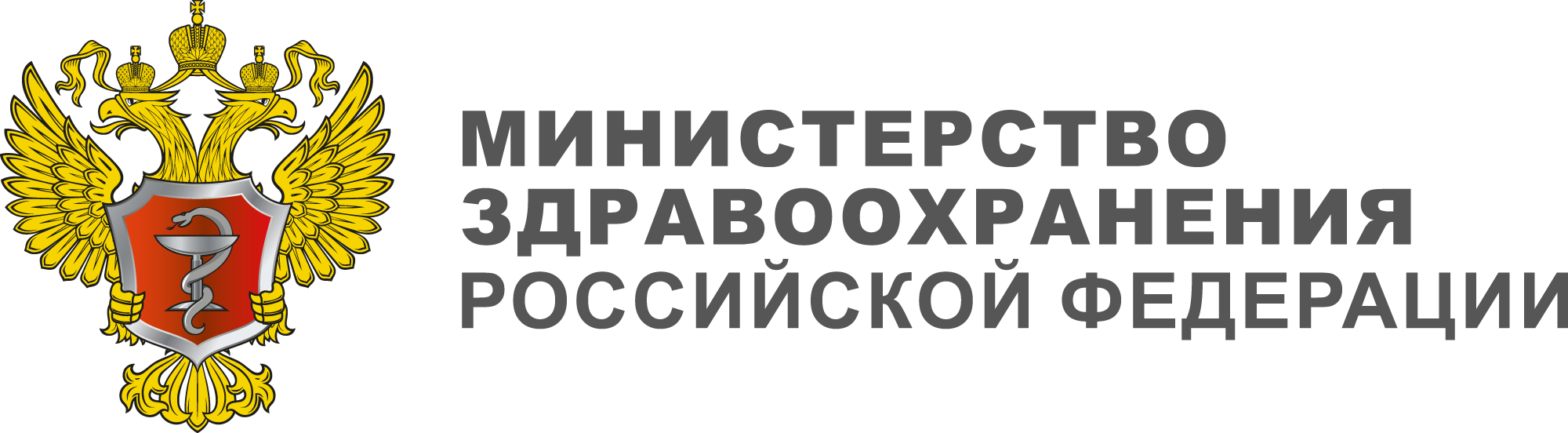 БАТУЕВА СНЕЖАНА ЖАРГАЛОВНА
Предвыборная программа
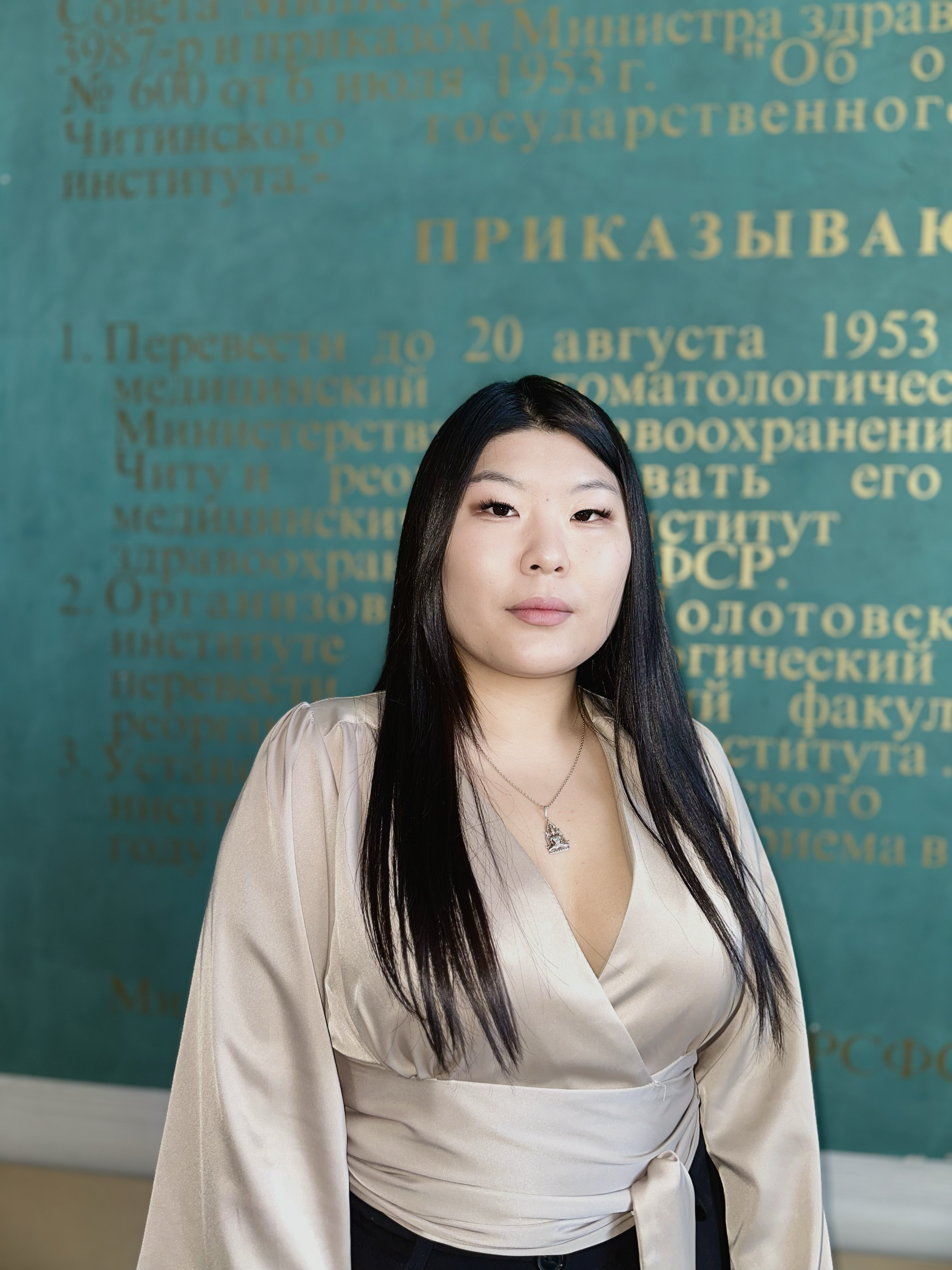 О себе
Обо мне
Меня зовут Снежана , родилась 09.12.2000 в г. Улан-Удэ, окончила МБОУ СОШ №10 г. Чита . В школьные годы увлекалась волейболом, вокалом ,являюсь мастером спорта по стрельбе из лука , на данный момент являюсь членом сборной команды по дартсу в ЧГМА , выступаю на различных мероприятиях с сольными  вокальными номерами, являюсь участником ВО «АМС». Студент 4 курса стоматологического факультета, в 2023 году заняла 3 место на конференции «Медицина Завтрашнего Дня» по ортопедической стоматологии.
2
3 декабря 2024
Миссия Совета обучающихся
Улучшение условий для качества образования обучающегося Академии в любом направлении.
Задачи
Нравственное воспитание обучающихся (популяризация патриотизма, ответственное отношение к учёбе).
Представление интересов обучающихся перед руководством Академии.  
Создание комфортных условий для внеучебной деятельности.
Инклюзивное образование ( создание доступной среды для людей с ограниченными возможностями).
Оказание помощи и поддержки в адаптации студентов первого курса.
задачи
4
3 декабря 2024
Конкретные предложения по работе Совета обучающихся ФГБОУ ВО ЧГМА
5
Конкретные предложения по работе Совета обучающихся ФГБОУ ВО ЧГМА
Конкретные предложения
Создание комфортных условий для учебного процесса.
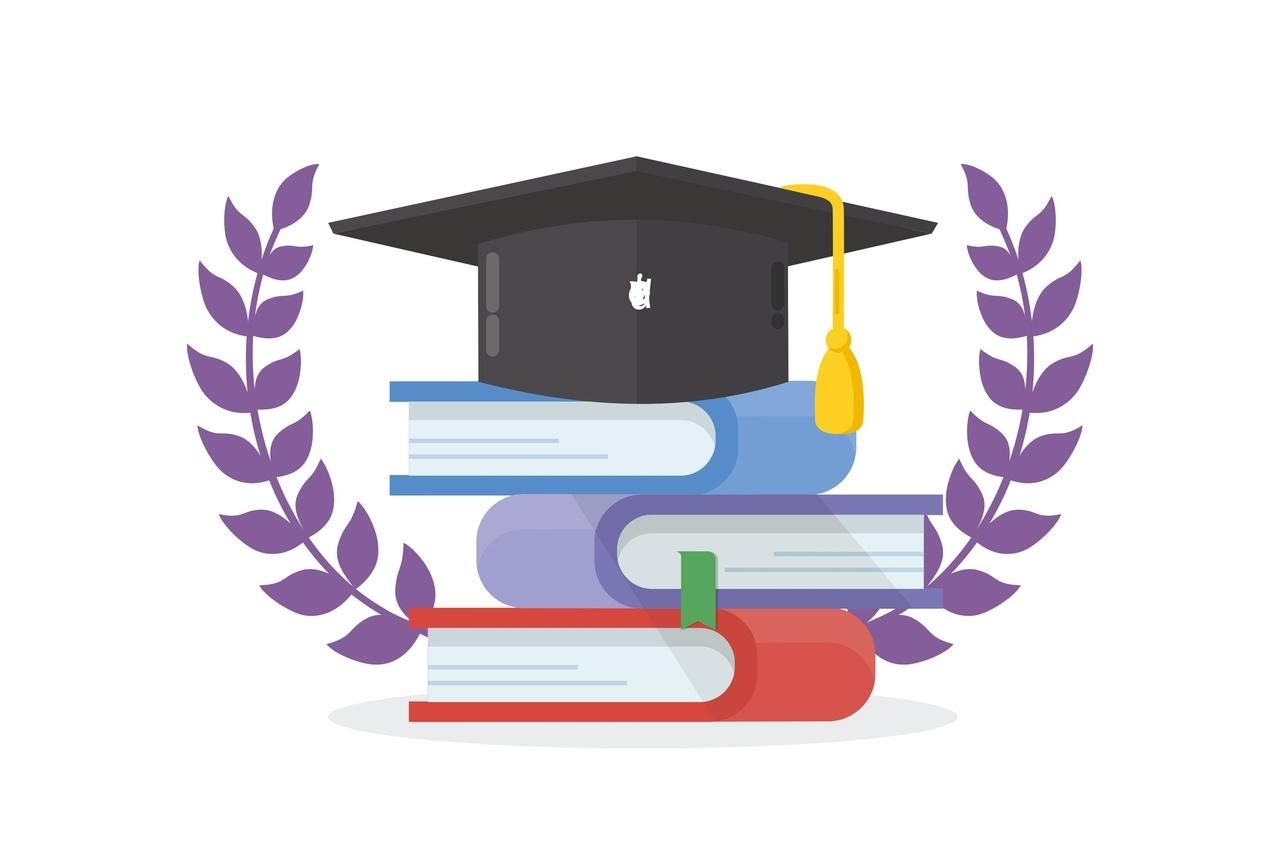 6
3 декабря 2024
Конкретные предложения по работе Совета обучающихся ФГБОУ ВО ЧГМА
Конкретные предложения
Инклюзивное образование ( создание доступной среды для людей с ограниченными возможностями).
7
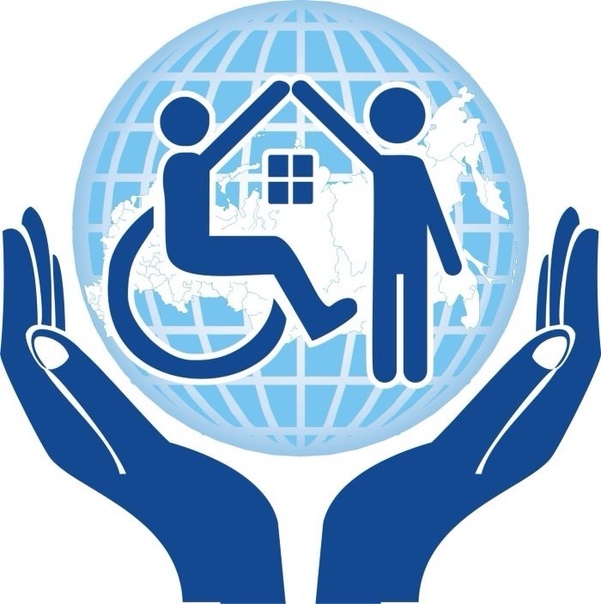 3 декабря 2024
Конкретные предложения по работе Совета обучающихся ФГБОУ ВО ЧГМА
Конкретные предложения
Создание зоны для приема пищи в морфологическом корпусе.
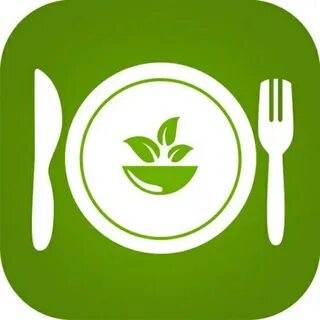 8
3 декабря 2024
Конкретные предложения по работе Совета обучающихся ФГБОУ ВО ЧГМА
Конкретные предложения
Борьба с беспорядком в гардеробах на клинических базах.
9
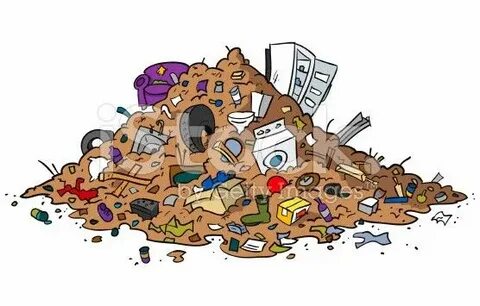 3 декабря 2024
Конкретные предложения по работе Совета обучающихся ФГБОУ ВО ЧГМА
Конкретные предложения
Организация обучающих курсов на музыкальных инструментах.
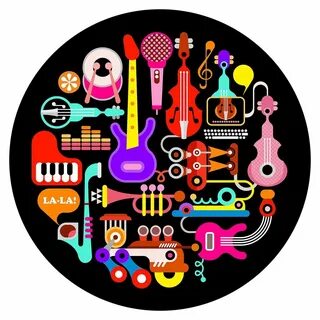 10
3 декабря 2024
Конкретные предложения по работе Совета обучающихся ФГБОУ ВО ЧГМА
Конкретные предложения
Создания магазина по продаже фирменных вещей ЧГМА.
11
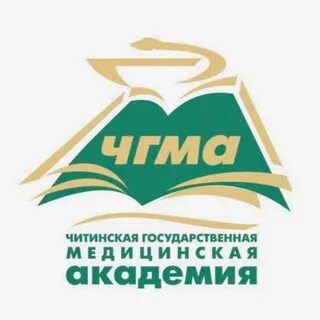 3 декабря 2024
Конкретные предложения по работе Совета обучающихся ФГБОУ ВО ЧГМА
Конкретные предложения
Этическое воспитание студентов Академии.
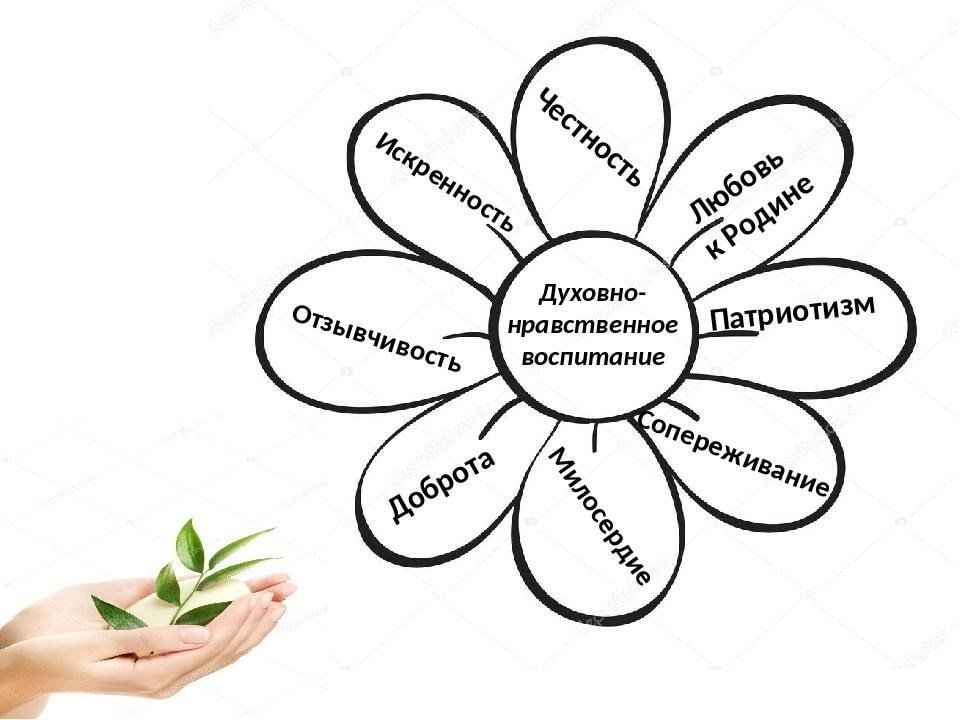 12
3 декабря 2024
Сделай правильный выбор. И совместными усилиями мы сделаем Академию ещё лучше, а жизнь в ней ещё интересней.
Твой голос важен!
Спасибо за внимание!
14
3 декабря 2024